Nama-nama planet
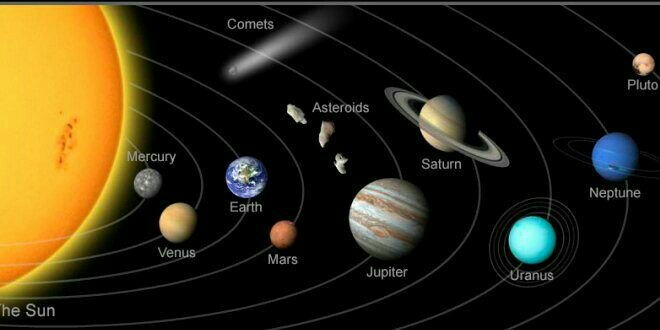 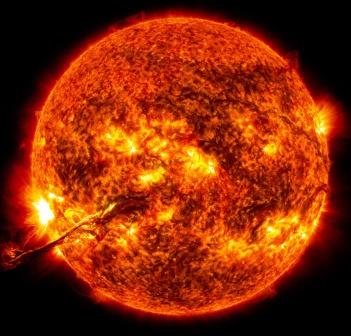 Matahari
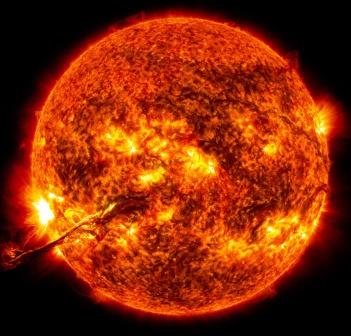 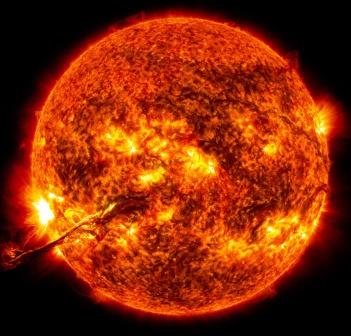 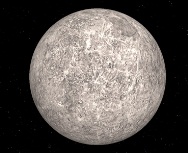 Merkurius
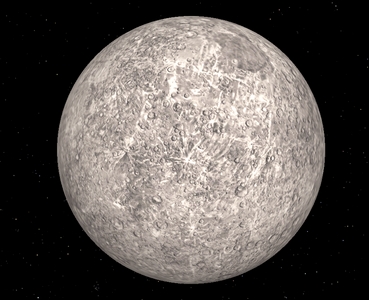 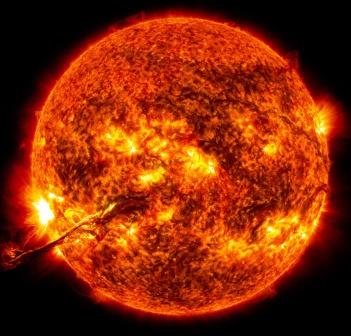 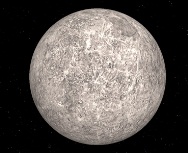 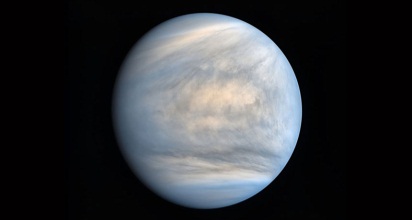 Venus
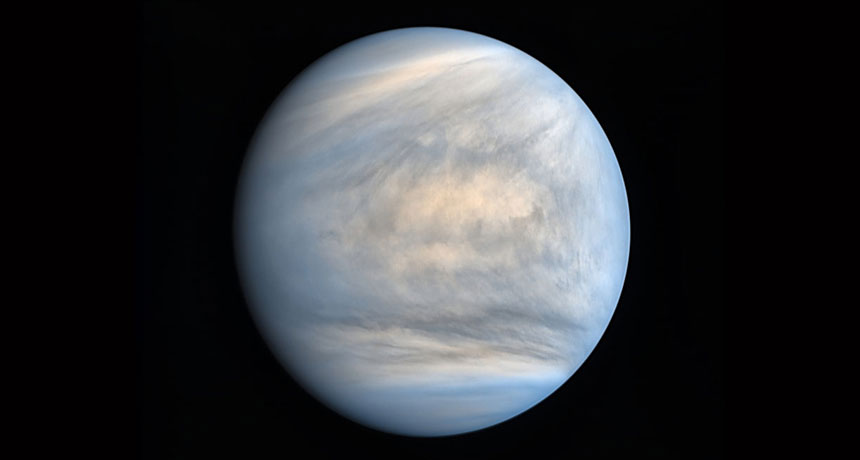 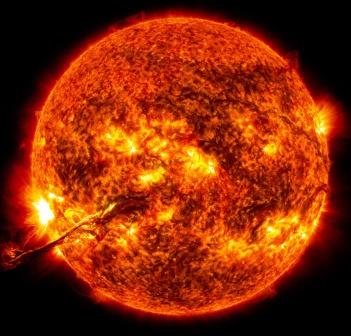 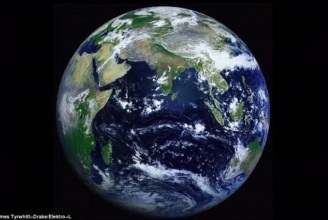 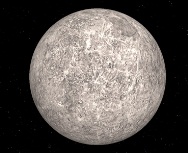 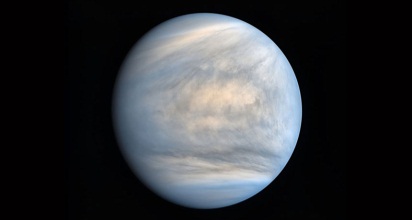 Bumi
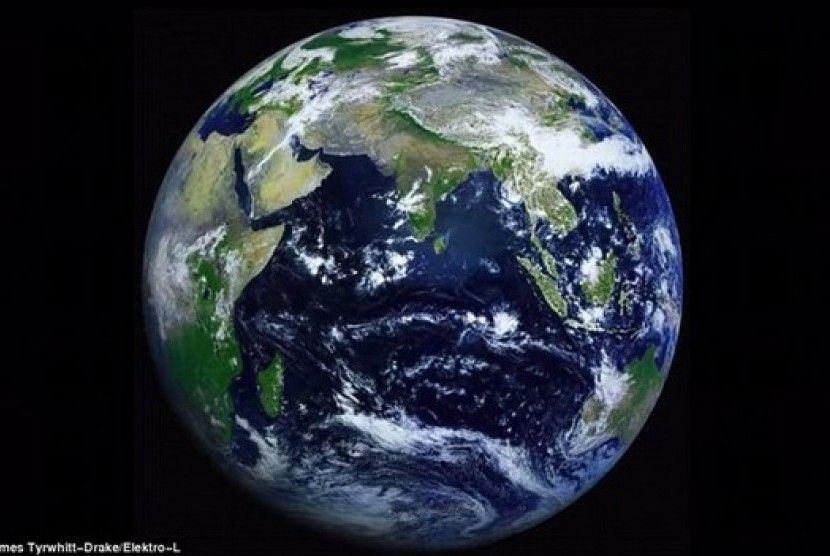 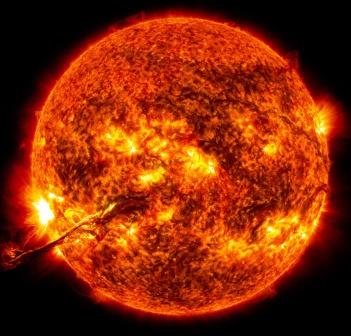 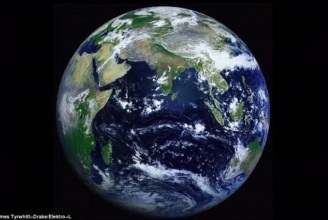 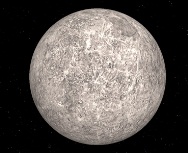 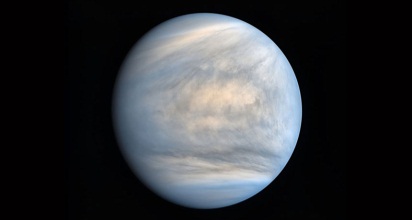 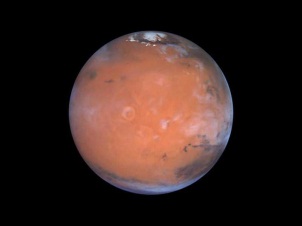 Mars
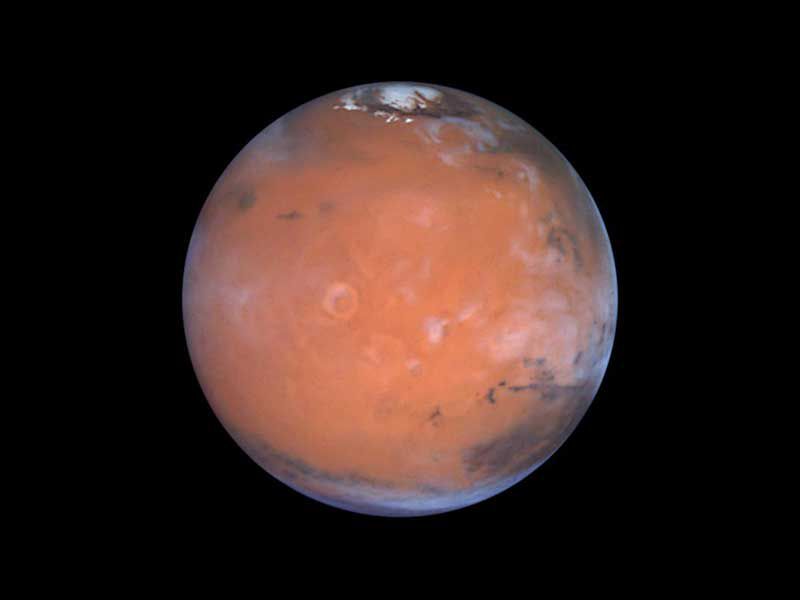 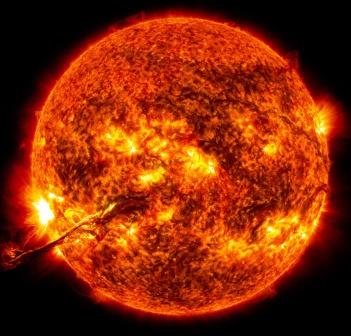 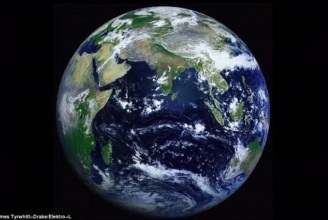 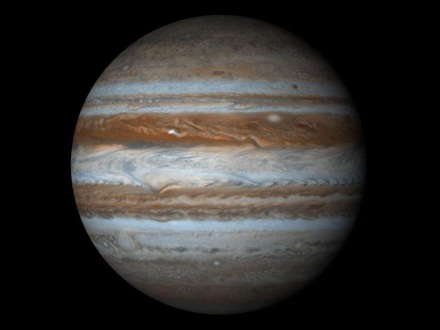 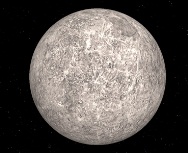 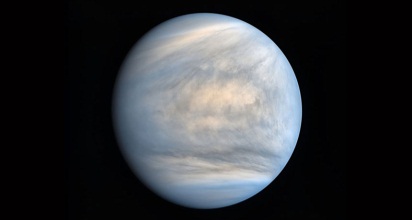 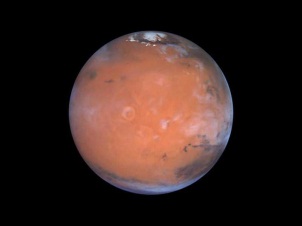 Jupiter
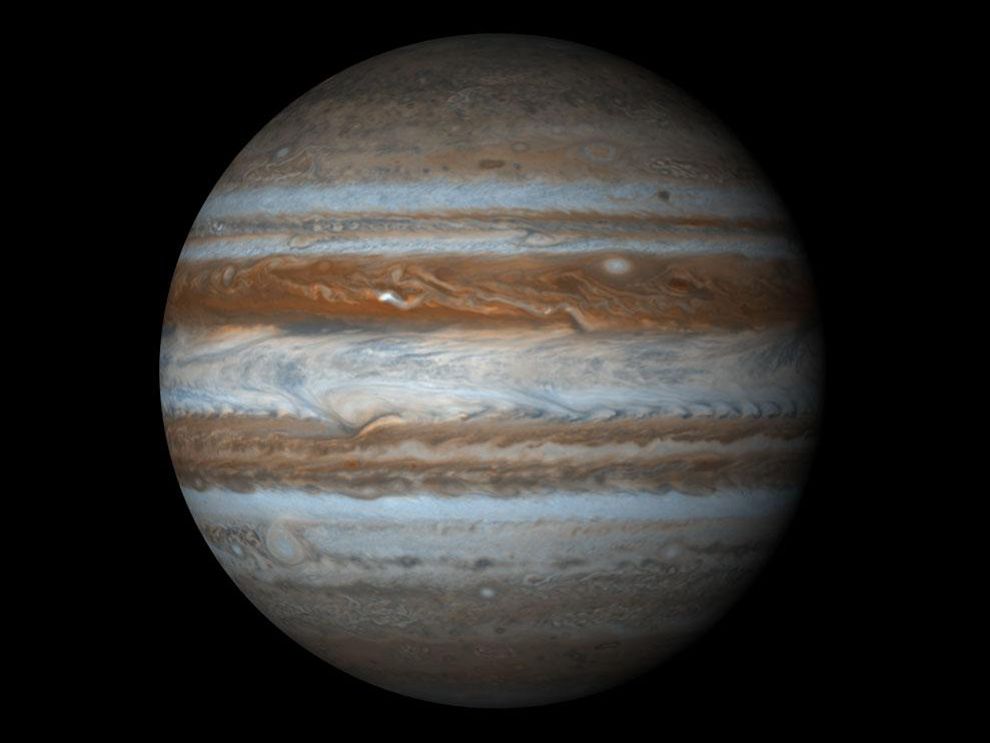 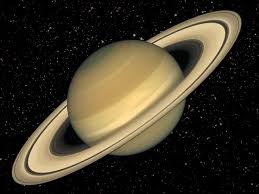 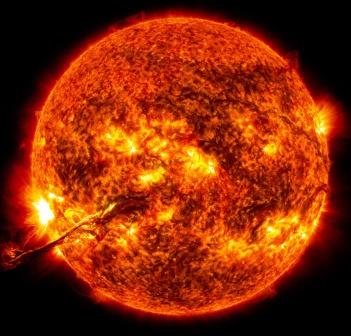 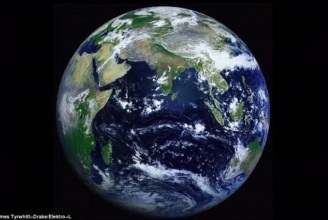 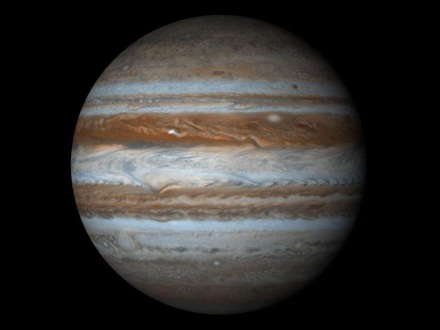 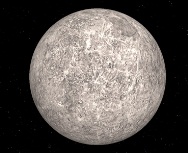 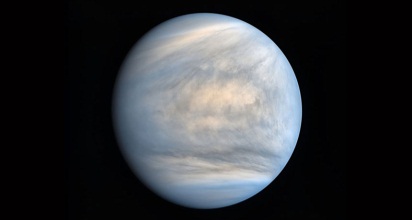 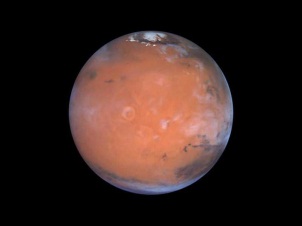 Saturnus
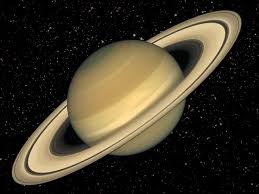 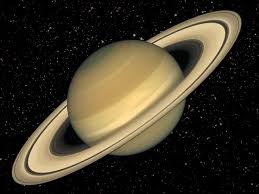 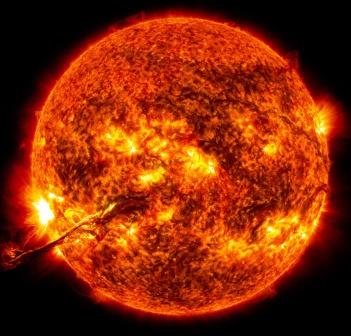 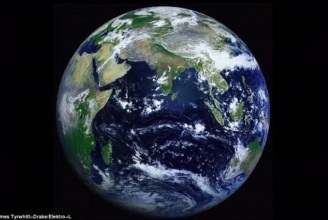 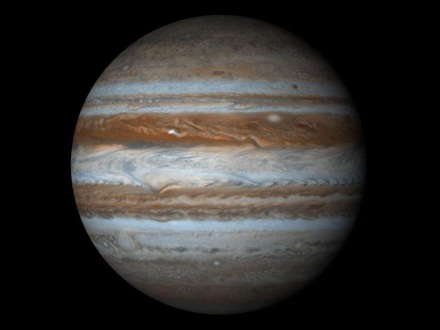 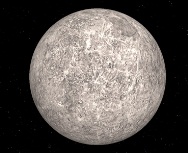 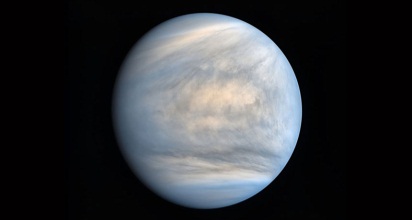 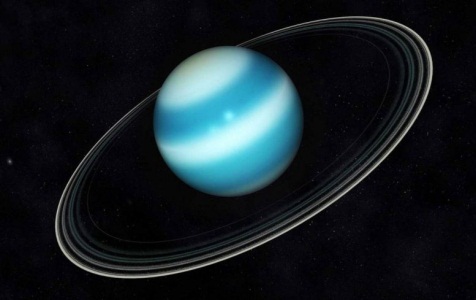 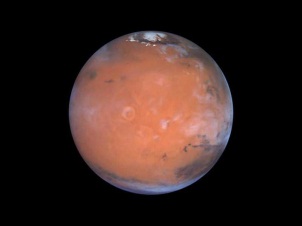 Uranus
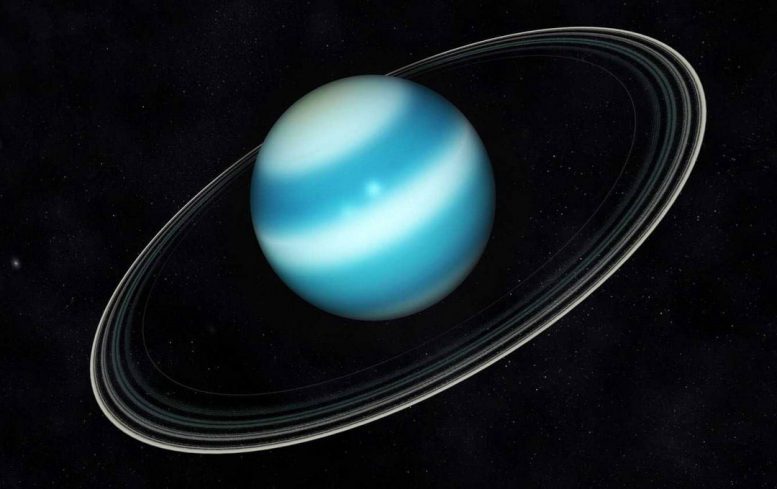 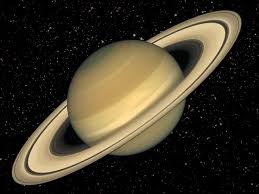 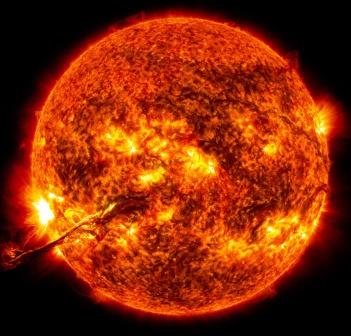 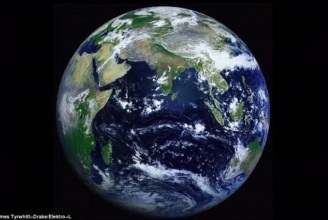 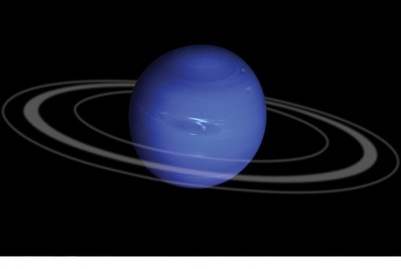 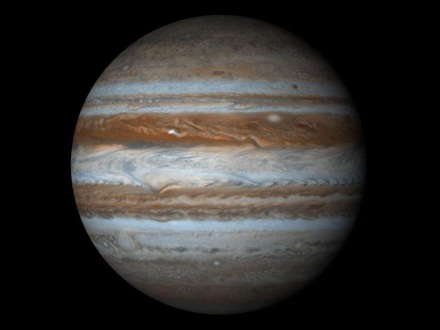 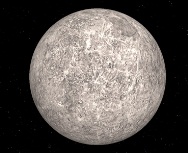 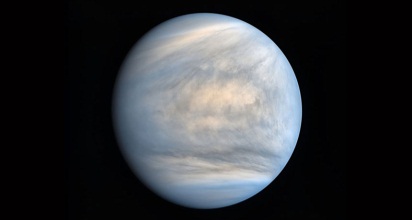 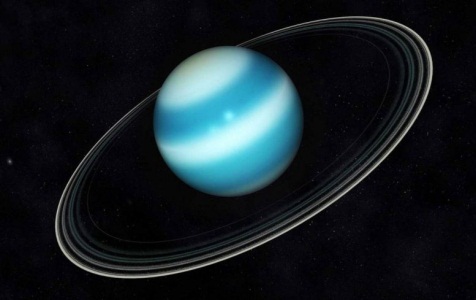 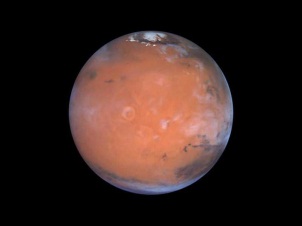 Neptunus
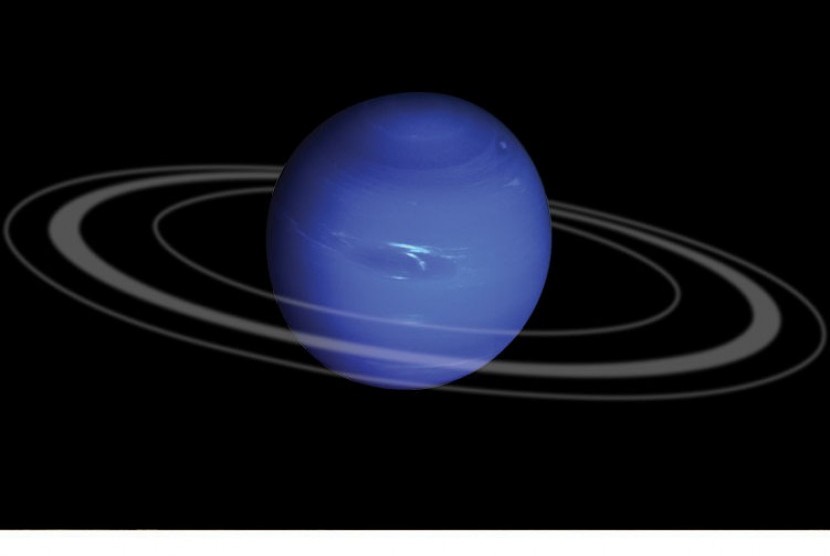 Inilah nama-nama planet
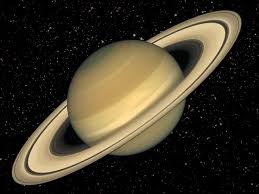 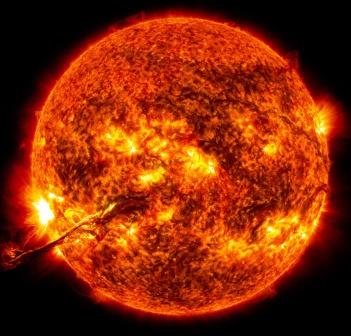 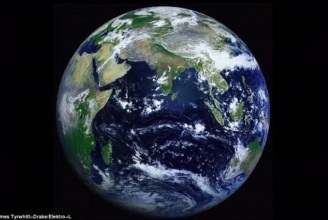 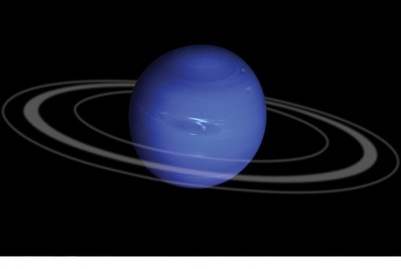 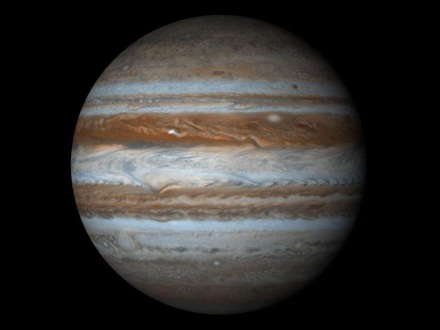 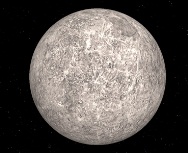 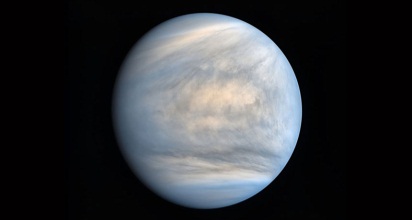 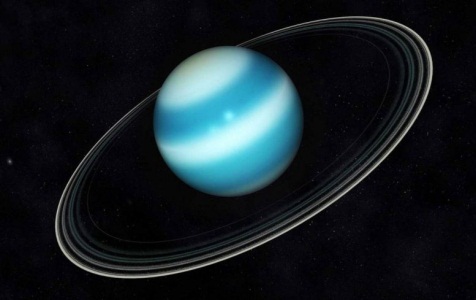 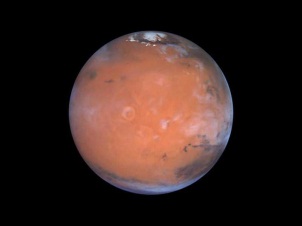